CS 598AK
				Experimental HCI
Chapter 3: Experimental Procedure
The definition of the conditions, tasks, and experimental objects is the initial
focus of the experimental design, and must be carefully related to the research
question, as described in Chapter 2. The experiment itself could be described
simply as presenting the stimuli to human participants and asking them to
perform the tasks. 

There are, however, still many other decisions to be made about the experimental 
process, as well as additional supporting materials and processes to be considered.
Chapter 3: Experimental Procedure
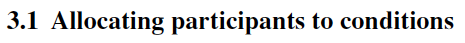 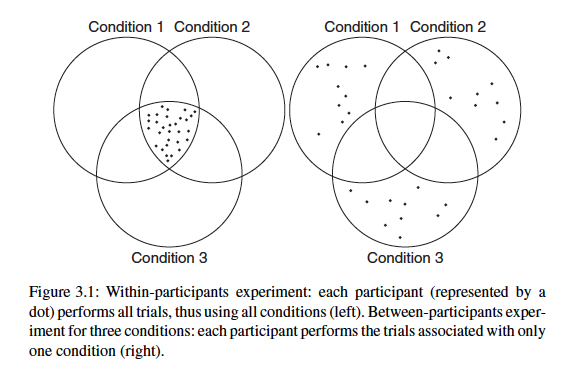 Chapter 3: Experimental Procedure
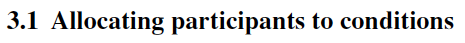 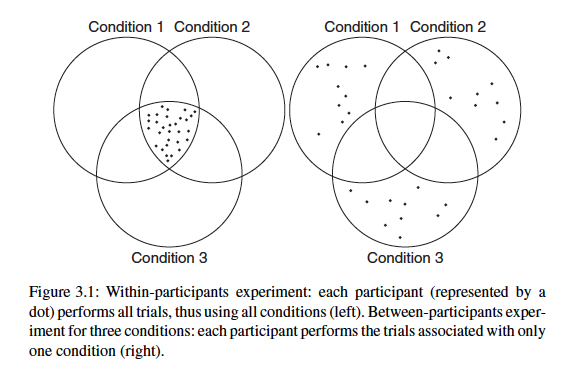 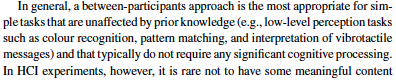 Chapter 3: Experimental Procedure
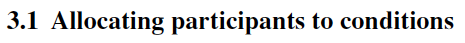 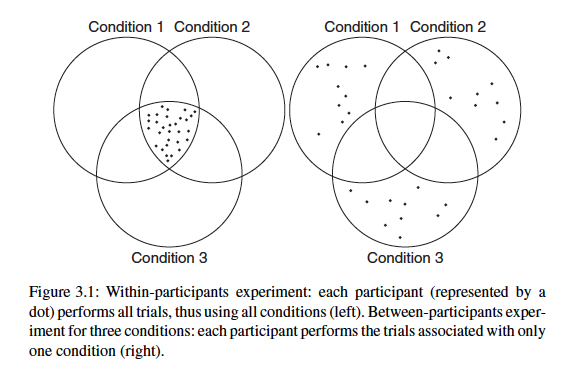 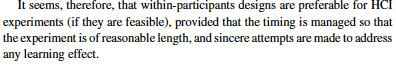 Chapter 3: Experimental Procedure
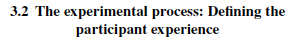 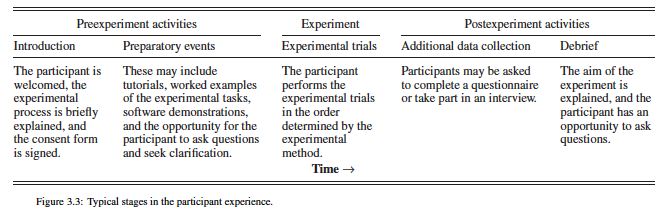 Chapter 3: Experimental Procedure
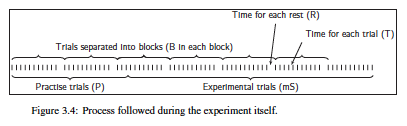 Chapter 3: Experimental Procedure
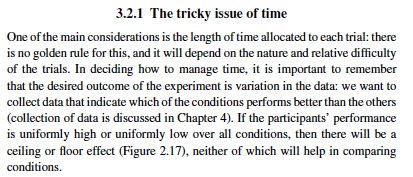 Chapter 3: Experimental Procedure
Often best to have no hard limit on time (time per trial), yet instructions or methods are
used to prompt participants to take no more time than is actually needed:
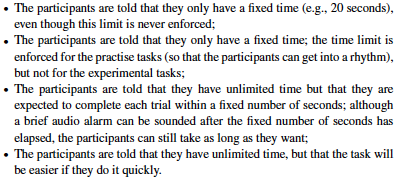 Chapter 3: Experimental Procedure
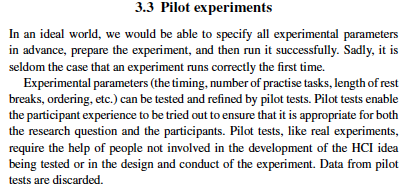 Chapter 3: Experimental Procedure
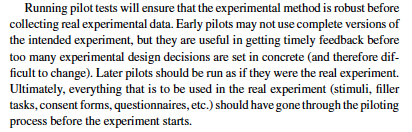 Chapter 3: Experimental Procedure
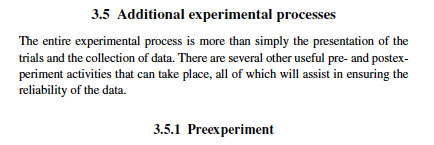 Some type of data collection or task performance from participants is common,
especially when an experimental design uses correlate measures (e.g. spatial or
verbal ability) which themselves can be measured only via empirical testing.
Chapter 3: Experimental Procedure
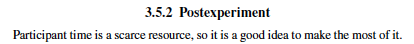 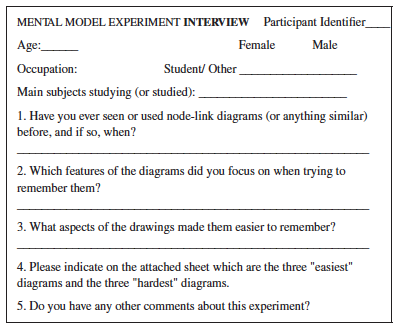 Chapter 3: Experimental Procedure
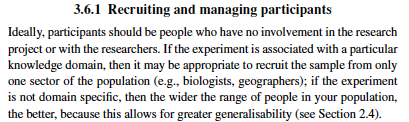 Chapter 3: Experimental Procedure
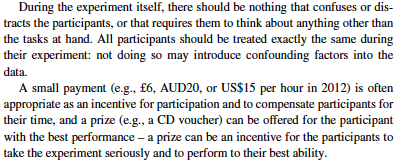 Chapter 3: Experimental Procedure
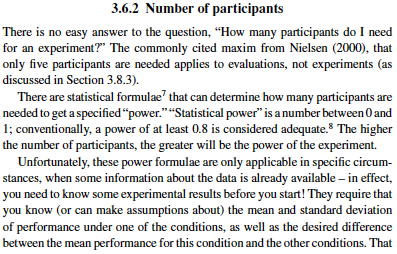 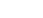 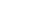 Chapter 3: Experimental Procedure
Remaining topics, such as 

	Web experiments
	Group experiments
	Ethical issues, IRB

discussed in this chapter will themselves be the focus of
future lectures, readings and class discussion.
Chapter 3: Experimental Procedure
Chapter 3: Experimental Procedure